SUPSTAR’s Udstillings Platform
DFDG overblik
17. maj 2016
Hvad er DFDG
Transaktionsorienteret borger/sagsbehandler system baseret på service 
Webservicesnitflade (SOAP/XML format)
CRUD og forretningsoperationer
Kø-mekanisme, (WSRM lignende kø)
Ingen frontend (brugersnitflader)
Snitflade udstillers fra:
Jobnet (STAR) mod borger
Kommunale sagssystemer mod Jobcenter medarbejder og anden aktør
A-kasse systemer mod jobkonsulenter i a-kasse
Flere andre systemer f.eks. Kommunalt ydelsessystem og eDagpenge
17. maj 2016
Dataflow mellem DFDG og aftagere
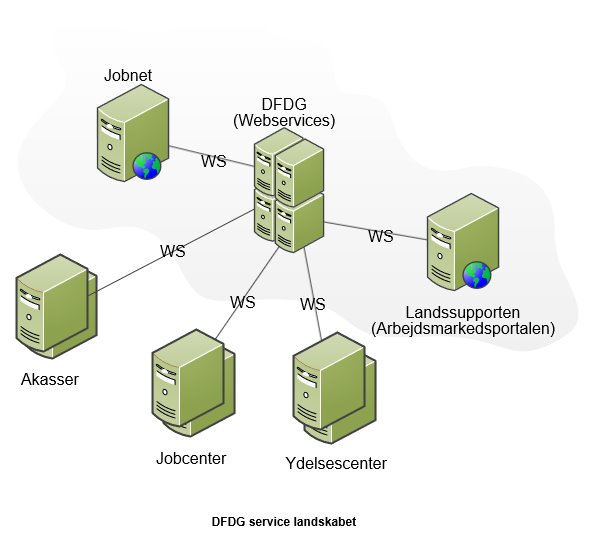 https://starwiki.atlassian.net/wiki/display/LOG/Dataflow+mellem+DFDG+og+aftagere
17. maj 2016
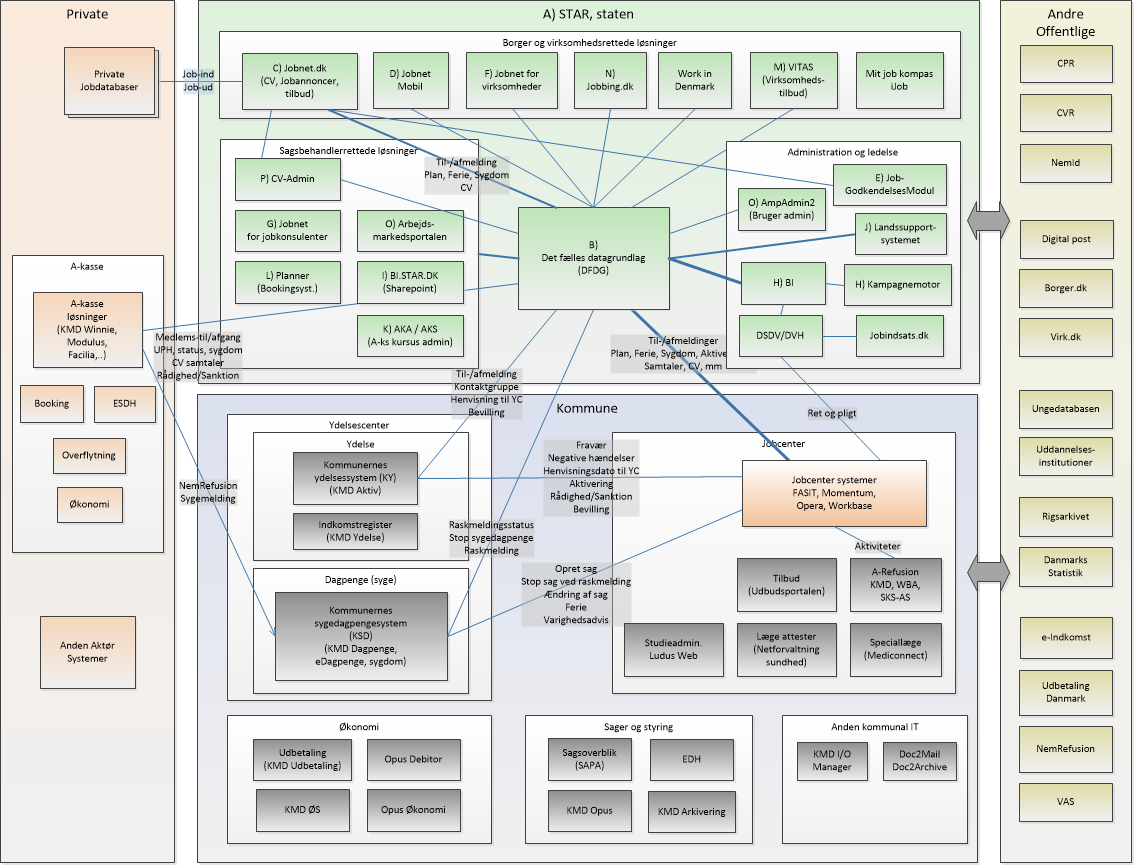 Applikationsstruktur –Applikationslandskab
https://starwiki.atlassian.net/wiki/display/LOG/Applikationsstruktur+-+Applikationslandskab
17. maj 2016
Logiske datamodeller
Forretningsprocesser
A-kassebeskeder 
A-kassemedlemsskab 
Beskæftigelsessag 
Borger 
Forsørgelsesbaseret indkomst 
Fravær, fritagelser og rådighed 
Henvisning til virksomhed 
Jobsøgningsmodel 
Match og tilmelding 
Min plan - logisk datamodel 
Myndigheder og organisationer 
Plan og tilbud 
Rammeaftaler 
Refusion og tilskud 
Tilmelding og afmelding
Visitation
Kontaktforløb
Jobsøgning
Virksomhedsrettet indsats
Planer
Tilbud og aktiviteter
Forvaltning
Ledelse og administration
Ydelser
Stamdata
Supportering
https://starwiki.atlassian.net/wiki/pages/viewpage.action?pageId=2490439
https://starwiki.atlassian.net/wiki/pages/viewpage.action?pageId=2490395
17. maj 2016
Centrale domæner i DFDGMange begreber for det samme
Visitation 
Målgrupper og kategorisering
Tilmelding og afmelding
Forberedelsesskema (Statslige del på Jobnet)
Kontaktforløb 
Samtaler
Bookinger (fra Jobcentre ikke a-kasse)
Fravær, fritagelser og rådighed (kun på dagpengemodtager)
Jobsøgning
Krav til Jobsøgning (Dem der indgår i relation til Min Plan ellers a-kasse)
Joblog
Planer
Min Plan og plantyper
Tilbud og aktiviteter
Aktiviteter
Stamdata
17. maj 2016
Principper for dataejerskabog deling af DFDG data
Data i DFDG kan have forskelligt dataejerskab
Andre statslige myndigheder, fx Digitaliseringsstyrelsen, SKAT, Kriminalforsorgen, sundhedsvæsnet, klassifikationer for uddannelser etc.
Fælles myndighedsmetadata på beskæftigelsesområdet (som kan være aftalt mellem parterne)
STAR-metadata (Jobnet, Jobbing, MitJobkompas, VITAS med flere)
Kommuner
A-kasser
Dataejerskab og –ansvar
Der er være flere parter der har ansvaret for at opdaterer data, f.eks. borger selv eller en sagsbehandler 
Selve dataejerskabet er entydigt
https://starwiki.atlassian.net/wiki/display/KON/Principper+for+dataejerskab+og+deling+af+DFDG+data
17. maj 2016
Data som helhed i DFDG
Forskellig relevans i forhold til anvendelse
DFDG har mange typer af data der ikke alle er relevante i alle sammenhænge f.eks. data/besked i borgerens beskedbakke
Dataelementer indeholder forskellige typer at data
DFDG indeholde udover struktureret data og mere ustruktureret data fra f.eks. tekst i forbindelse med en samtale afholdelse eller dokumenter og billeder i forbindelse med joblog
Adgang til data
DFDG håndtere adgang til data ud fra flere dimensioner og ikke blot på borger niveau
Dataejerskab
Selvom data er i DFDG er DFDG ikke altid dataejere
Data er struktureret mod deres primær anvendelse
DFDG er udstiller data via Web service og forretning og de tilhørende data er derfor ”skåret” til det formål
17. maj 2016
Lidt tal på DFDG
Ca. 70.000 brugere pr. dag, primært via Jobnet
Ca. 7.000 samtidige brugere på Jobnet
Mellem 1-2 mill. hits pr. dag på DFDG
Antal bookinger i alt 1.749.793 sidste år
Aktiviteter på borgere i alt 2.845.505
17. maj 2016
DFDG og Governance
DFDG har mange interessenter og afhængigheder og dermed bruge for en stærk Governance i forholde til forretningsafklaring, prioritering, tilsagn, service versionering, release og test management samt fejlrettelsesproces

I forholde til en udstillingsplatform vil DFDG eksisterende Governance model kunne anvendes
17. maj 2016
Governance - del 1Forretningsafklaring, prioritering, tilsagn
Først hovedtrin i governanceprocessen der er relevant er, hvor STAR med interessenter fastlægger hvilke forretning der skal etableres / ændres

Relevans i denne sammenhæng
Forretningsmæssig baggrund (ISB)
Prioritering ud fra forretningsværdi
Løsningsmodel og berørte service (Epic) 
Med disse nås at få overblik
Over baggrund og overordnet løsningsmodel
Hvornår det etableres i releasecyklen i forholde til de 4 årlige releases og dermed muliggør en overordnet planlægning
17. maj 2016
Governance - del 2Service versionering, release og test management samt fejlrettelsesproces
Andet hovedtrin i governanceprocessen der er relevant er, hvor løsningen verificeres og servicesnifflader fastlægger samt releaseplan fastlægges

Relevans i denne sammenhæng
Den konkrete løsningsmodel og forretningsdetaljeret forretningsflows fastlægges (Epic)
Prioritering til release, i hvilken release er det med og ca. hvornår laves det i DFDG
Service snitflader fastlægges inkl. attributter og forretningsregler, valideringer m.v. (Epic) 
Med disse nås at få overblik
Hvilke konkrete ændringer der sker til snitflader og dermed data
Varsling af disse ændringer
Hvornår DFDG planlægger det udvikles og dermed muliggøres detailplanlægning 
Status på DFDG’s udviklingsfremdrift
Mulighed for koble sig fejlhåndtreringsprocessen (Fogbugz)
17. maj 2016
Karakteristika ved DFDG’s udviklingsmodel
Lang forretningsmæssig afklaringsproces
Mange interessenter
Forretningsdrevet ikke datadrevet
Agil udviklingsmodel
Fælles testeforløb
17. maj 2016
Hvordan får man et nemt overblik over DFDG’s data
PersonStatusService (Version 16)
GetVariablePersonStatus
Overblik over alle de mest anvendte data i DFDG.

Bemærk at det er på tværs af dataejerskab
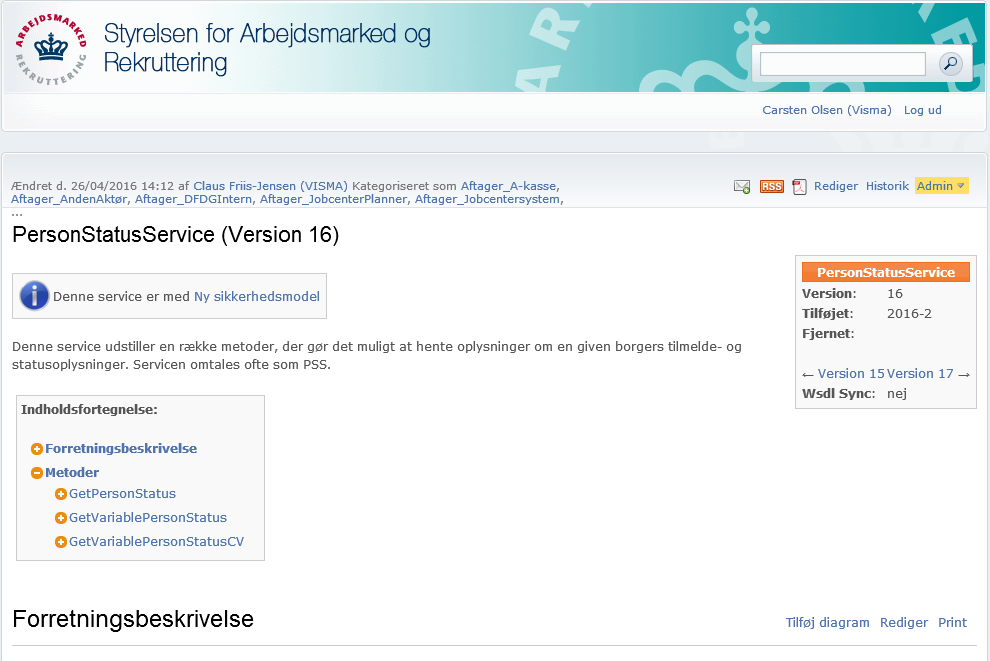 http://starwswiki.amstest.dk/PersonStatusService%20(Version%2016).ashx?
17. maj 2016
Hvor findes det informationer om DFDG
WS-wiki - Arkitektur, forretningsmæssig beskrivelse m.v.
https://starwiki.atlassian.net/wiki/
WS-wiki - Servicesniflade (indhold flyttes til ovenstående på et tidspunkt)
http://starwswiki.amstest.dk/ 
Dokumentationsarkiv – Planer for release, Forretningsmæssige og tekniske beskrivelser for udviklingsopgaver, Governance m.v. (kræver login)
https://dokumentationsarkiv.star.dk/Pages/default.aspx 
DFDG – Releasenotes, vejledninger m.v.
http://dfdg.dk/
17. maj 2016